Lessons From                     the Death of Judas
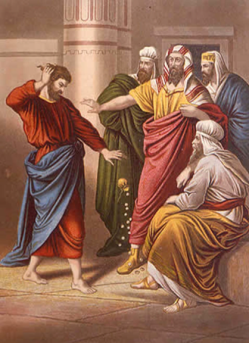 Matthew 27:3-10
The Remorse of Judas - vs. 3-4
The Death of Judas - v. 5
The Indifference of the Chief Priests and Elders - v. 4
The Hypocrisy of the Chief Priests and Elders - v. 6
The Common Knowledge of This Event - vs. 7-8
God’s Use of Man’sEvil - vs. 9-10
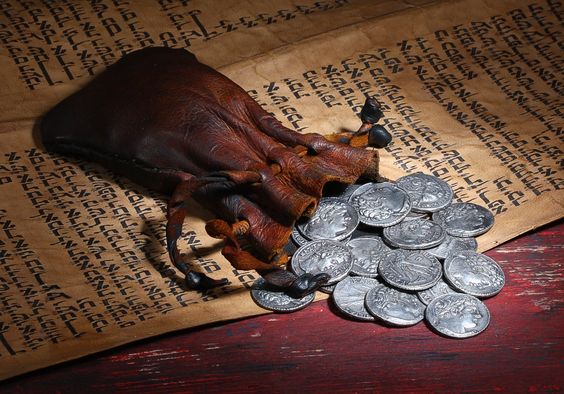